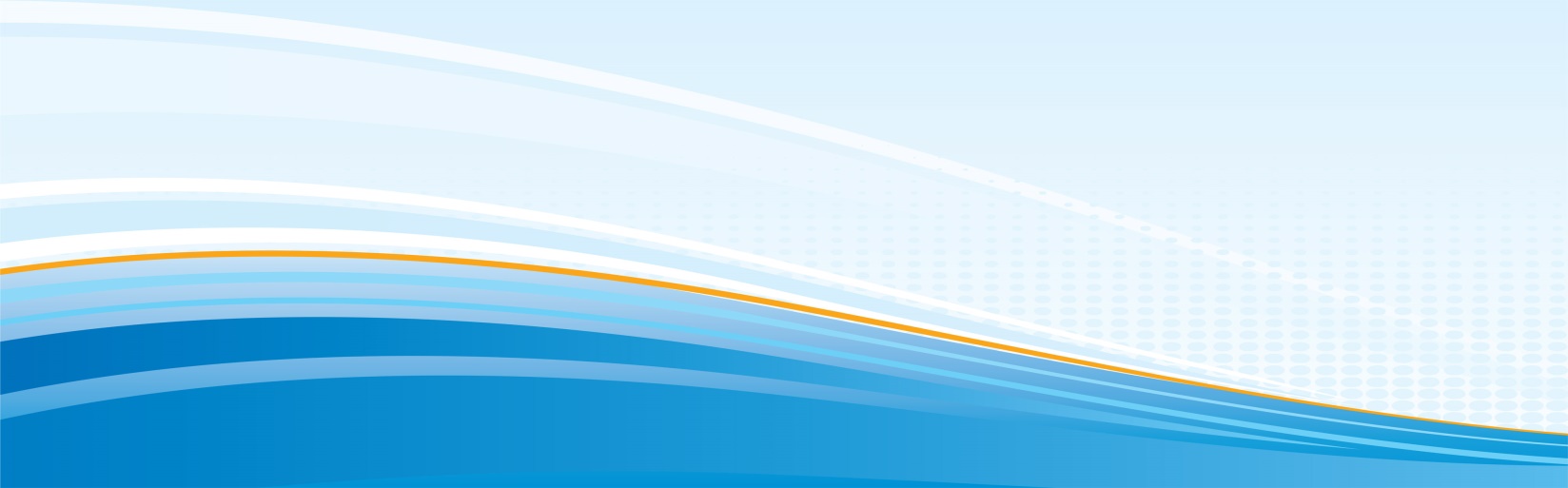 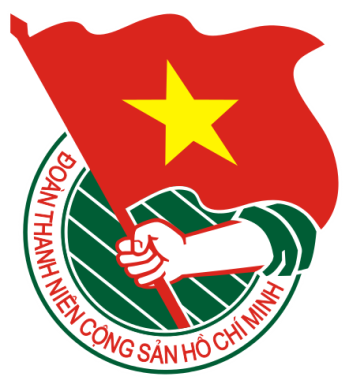 Tài liệu
SINH HOẠT CHI ĐOÀN
THÁNG 12
2015
ĐOÀN THANH NIÊN CỘNG SẢN HỒ CHÍ MINH
Từ phong trào “Ba sẵn sàng” đến phong trào “Thanh niên tình nguyện”

   (Đ/c Vũ Mão, nguyên Ủy viên BCH Trung ương Đảng, nguyên Bí thư thứ nhất BCH Trung ương Đoàn)
NỘI DUNG CHÍNH
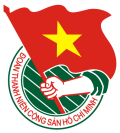 Truyền thống
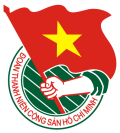 Tư tưởng
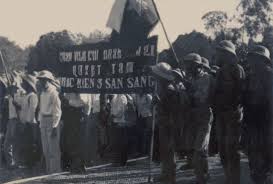 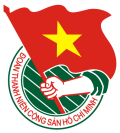 Thông tin thời sự
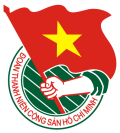 Góc nhìn trẻ
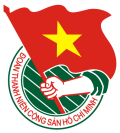 Sắc màu cơ sở
1. Phong trào “Ba sẵn sàng” và “Năm xung phong” là nền tảng và tiền đề cho phong trào “Thanh niên tình nguyện”
	“Ba sẵn sàng” và “Năm xung phong” in dấu son cho phong trào thanh niên Việt Nam
	Năm 1964, ở miền Bắc khí thế thanh niên được thể hiện trong phong trào “Ba sẵn sàng”. 
	Năm 1965, ở miền Nam khí thế cách mạng của thanh niên lại được thể hiện trong phong trào “Năm xung phong”. 
	“Ba sẵn sàng” và “Năm xung phong” là dấu son, thể hiện tầm cao trí tuệ, đức tính trung kiên, hành động dũng mãnh và tâm hồn cao thượng của thế hệ thanh niên thời đại Hồ Chí Minh. 
	Phong trào thanh niên từ sau khi nước nhà được thống nhất
	Sau khi nước nhà được thống nhất, cách mạng Việt Nam chuyển sang giai đoạn mới là xây dựng và bảo vệ Tổ quốc. Tiếp tục phát huy truyền thống
1 
THÁNG 12 
2015
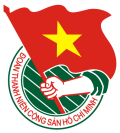 Tài liệu
SINH HOẠT CHI ĐOÀN
Từ phong trào “Ba sẵn sàng” đến phong trào “Thanh niên tình nguyện”

vẻ vang của phong trào “Ba sẵn sàng” và “Năm xung phong”, Đoàn ta đã tạo ra những phong trào mới: 
	Một là, phong trào “Thanh niên xung phong khắc phục hậu quả chiến tranh và xây dựng đất nước”. Phong trào được triển khai mạnh mẽ ở các tỉnh, thành miền Nam. Tiêu biểu của phong trào này là Thành phố Hồ Chí Minh. Đồng chí Võ Văn Kiệt là người khởi xướng và là Thủ lĩnh tinh thần của phong trào.  
Đến hôm nay, nhiều chiến sĩ thanh niên xung phong ngày ấy đã trưởng thành. Họ trở thành những người lãnh đạo Đảng, Nhà nước Việt Nam và những người lãnh đạo Thành phố. Một số người đã trở thành những nhà văn, nhà thơ, nhạc sĩ tài ba. Thanh niên xung phong là niềm tự hào của Thành phố. 
	Hai là, phong trào “Ba xung kích làm chủ tập thể”. Tại Hội nghị lần thứ 25 Ban Chấp hành Trung ương Đoàn khoá III vào tháng 01 năm 1978. Nội dung của phong trào là: Lao động sản xuất; sẵn sàng bảo vệ Tổ quốc; học tập, rèn luyện và xây dựng cuộc sống mới. 
	Ba là, từ năm 1982, Đoàn ta đã có nhiều phong trào thiết thực như:
	- Phong trào xây dựng công trình thanh niên mà điểm sáng là cả nước tham gia xây dựng Công trường thanh niên cộng sản Sông Đà.	
	- Phong trào hướng về Điểm tựa tiền tiêu.
	- Phong trào giáo dục truyền thống cách mạng với cuộc “Hành quân theo bước chân những người anh hùng” (năm 1983). Trong đó có một nhánh quan trọng là phong trào đi tìm Địa chỉ đỏ của các em thiếu niên, nhi đồng.
	- Phong trào thực hiện 5 chương trình hành động cách mạng của tuổi trẻ (năm 1984). 
	- Phong trào xây dựng nếp sống xã hội chủ nghĩa trong thanh niên (năm 1985). 
	- Phong trào “Tuổi trẻ xung kích sáng tạo, xây dựng vào bảo vệ Tổ quốc trên mặt trận kinh tế chính sách xã hội, an ninh” và phong trào “Tiến quân vào khoa học kỹ thuật” (năm 1987). 
	- Phong trào “Thanh niên lập nghiệp” và “Tuổi trẻ giữ nước” (năm 1997).
Phong trào “Thanh niên tình nguyện” là sự nối tiếp các phong trào mang tính truyền thống của Đoàn ta
	Về bản chất, các phong trào “Ba sẵn sàng” và “Năm xung phong”, phong trào “Ba xung kích làm chủ tập thể”, phong trào hướng về Điểm tựa tiền tiêu, phong trào giáo dục truyền thống cách mạng với cuộc Hành quân theo bước chân những người anh, phong trào thực hiện 5 chương trình hành động cách mạng của tuổi trẻ, phong trào xây dựng nếp sống xã hội chủ nghĩa trong thanh niên, phong trào tiến quân vào khoa học kỹ thuật... với phong trào “Thanh niên tình nguyện” ngày nay có cùng chung một sắc thái và ý nghĩa. 
	Tình nguyện là phẩm chất tốt đẹp của con người, là giá trị nhân văn không chỉ của cộng đồng người Việt mà cũng là của toàn thể nhân loại. Phong trào tình nguyện đã và đang phát triển mạnh mẽ ở nhiều quốc gia. Ở Việt Nam, phong trào tình
2
THÁNG 12  
2015
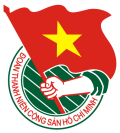 Tài liệu
SINH HOẠT CHI ĐOÀN
Từ phong trào “Ba sẵn sàng” đến phong trào “Thanh niên tình nguyện”

nguyện đã trở thành một phẩm chất đặc trưng, nổi bật của tuổi trẻ và là biểu hiện sự hội nhập sâu sắc với phong trào thanh niên thế giới.
	Đặc tính của thanh niên là thích cái mới. Hơn nữa hoàn cảnh đất nước ta đã chuyển giai đoạn cách mạng nên việc tìm ra những nét mới cho phong trào thanh niên là sự cần thiết khách quan. Việc 15 năm qua, Đoàn ta duy trì và phát triển phong trào “Thanh niên tình nguyện” là một thành quả rất đáng trân trọng.
	2. Những thành tựu của phong trào “Thanh niên tình nguyện”
	Một là, tạo được môi trường thuận lợi, sinh động, thực tiễn để tuổi trẻ rèn luyện, phấn đấu và trưởng thành. Thông qua tổ chức phong trào đã đoàn kết, tập hợp rộng rãi thanh niên, từ đó phát triển và nâng cao chất lượng tổ chức Đoàn, Hội. Phong trào Thanh niên tình nguyện là phương thức thích hợp để góp phần giáo dục nhân cách, lối sống cho thế hệ trẻ và là môi trường rèn luyện thực tiễn cho thanh niên.
	Các cấp bộ đoàn đã có những giải pháp cụ thể để phát huy vai trò của tuổi trẻ trong xây dựng nông thôn mới, xây dựng văn minh đô thị và các hoạt động đảm bảo an sinh xã hội, vì cộng đồng.  
	Hai là, vai trò Thủ lĩnh của cán bộ Đoàn, Hội đã có tính hấp dẫn, từ đó tạo ra sự dẫn dắt và lan toả cho phong trào. Tổ chức Đoàn các cấp mà đứng đầu là người Thủ lĩnh đã thắp lên ngọn lửa tình nguyện trong mỗi đoàn viên, thanh niên. Tác dụng của phong trào mang đến là:
	- Khẳng định vai trò của tuổi trẻ trong tham gia phát triển kinh tế - xã hội, giải quyết những vấn đề bức xúc của cộng đồng. 
	- Tính hấp dẫn của phong trào đã lôi cuốn các lực lượng xã hội khác cùng tham gia. Tính lan toả của phong trào được biểu hiện ở sự huy động đông đảo lực lượng và nguồn lực xã hội cùng tham gia với tổ chức Đoàn.
	Ba là, đã đạt được tính thiết thực, hiệu quả và bền vững của phong trào. Tính thiết thực được thể hiện ở cách xây dựng chương trình công tác, thiết kế các hoạt động, sự kiện và quan trọng là tổ chức thực hiện. Các hoạt động đã tập trung cho cơ sở, hướng đến thanh niên, đảm bảo hiệu quả, tránh phô trương, hình thức. 
Hầu hết các chương trình tình nguyện đã tập trung vào xoá đói, giảm nghèo, chăm lo gia đình chính sách, hỗ trợ người già, neo đơn, trẻ em có hoàn cảnh khó khăn, xây dựng giao thông nông thôn, thủy lợi nội đồng, giữ gìn an ninh trật tự, an toàn giao thông, xây dựng đời sống văn hóa ở khu dân cư,... Các hoạt động trên mang lại lợi ích thiết thực cho cộng đồng, góp phần vào kinh tế - xã hội của đất nước.	 
	Những việc làm nêu trên đã thể hiện tính kế thừa truyền thống của Đoàn, duy trì và phát huy những mô hình hay, cách làm sáng tạo trong tình hình mới. Chính đó là các giải pháp khắc phục khó khăn, tạo niềm tin cho giai đoạn phát triển mới. 
	Bốn là, công nghệ thông tin đang đi vào cuộc sống và hấp dẫn lớp trẻ, góp phần đưa Việt Nam sánh vai cùng cường quốc năm châu. Các tổ chức Đoàn đã có những chuyển biến kịp thời và việc làm thiết thực trong lĩnh vực công nghệ thông tin:
3
THÁNG 12  
2015
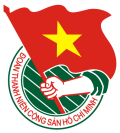 Tài liệu
SINH HOẠT CHI ĐOÀN
Từ phong trào “Ba sẵn sàng” đến phong trào “Thanh niên tình nguyện”

	- Nhận thức đúng đắn về vai trò công nghệ thông tin và hiểu được nguyện vọng của lớp trẻ trong lĩnh vực này. 
	- Phối hợp với các cơ quan và tổ chức hữu quan để tổ chức các hoạt động thiết thực ngay từ các cơ sở.
	- Động viên kịp thời những tài năng đích thực và những tấm gương tiêu biểu. Điều đó rất hấp dẫn lớp trẻ, bởi đó là người thật việc thật để tạo ra sự ngưỡng mộ và nguyện ước noi theo. Điển hình là sự kiện Nguyễn Hà Đông. 
	Năm là, góp phần xây dựng tổ chức Đoàn - Hội - Đội. Qua phong trào “Thanh niên tình nguyện” đã xuất hiện nhiều tập thể, cá nhân tiêu biểu. Có nhiều gương sáng để Đoàn, Hội chọn lựa, bồi dưỡng, cất nhắc thành cán bộ. 
	Công tác truyền thông có vị trí quan trọng đã được các tổ chức Đoàn, Hội quan tâm, cung cấp các thông tin hấp dẫn để lôi cuốn lớp trẻ. 
	3. Những kiến nghị để phát huy hơn nữa phong trào Thanh niên tình nguyện trong thời gian tới
	Một là, cần sâu sát cơ sở, coi trọng thực tiễn để đề ra những nội dung thiết thực cho phong trào
           Chúng ta nhớ lại, các phong trào thanh niên trước đây đều xuất phát từ thực tiễn cuộc sống. Ngày ấy, thanh niên, sinh viên có nguyện vọng được cống hiến, phong trào Ba sẵn sàng và Năm xung phong là đòi hỏi đích thực của tuổi trẻ và chính nó đã đáp ứng được nguyện vọng bức xúc của thanh niên. Khi nước nhà lâm nguy, ý chí quật cường, lòng tự tôn dân tộc, khí phách anh hùng của tuổi trẻ Việt Nam bùng dậy. Phong trào phát ra, thanh niên ào ào nhập vào nó như những con thuyền vượt qua thác ghềnh trên những dòng sông rồi vươn ra biển cả băng qua bão tố.
	Phong trào “Thanh niên tình nguyện” ngày nay cần học hỏi kinh nghiệm của những phong trào thanh niên trước đây. Đặc biệt, cán bộ Đoàn và Hội các cấp cần phát huy lòng nhiệt tình cách mạng, trí thông minh sáng tạo, đi sâu đi sát, tìm tòi, phát hiện và trân trong những sáng kiến từ cơ sở. Trên cơ sở đó tổng kết làm rõ những mặt mạnh, mặt yếu để có những bổ sung hợp lý nhằm phát triển phong trào có quy mô lớn hơn và hiệu quả cao hơn. 
	Hai là, coi trọng công tác tuyên truyền và giáo dục, giúp cho tuổi trẻ ý thức được trách nhiệm của mình đối với Tổ quốc và cộng đồng xã hội
	Bài học của các phong trào Thanh niên của Đoàn ta ở các thời kỳ trước đây là mang tầm vóc của đất nước, tầm vóc của lịch sử, nâng thanh niên lên ngang tầm của thời đại. Họ hiểu được họ đang sống vì cái gì và dưới ánh sáng của nó mà hiểu rõ ý nghĩa cuộc đời mình. Phong trào và con người thanh niên như thuyền với nước, thuyền lên thì nước lên. 
	Ngày nay, Đảng, Nhà nước và cả xã hội quan tâm và ưu ái cho tuổi trẻ. Đây là thuận lợi rất cơ bản. Đoàn ta cần chủ động phối hợp với ngành giáo dục trong việc hình thành nhân cách của lớp trẻ từ trên ghế nhà trường.  
	Ba là, học tập tấm gương của Bác Hồ và tấm gương tiêu biểu của tuổi trẻ qua các thời kỳ
4
THÁNG 12  
2015
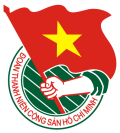 Tài liệu
SINH HOẠT CHI ĐOÀN
Từ phong trào “Ba sẵn sàng” đến phong trào “Thanh niên tình nguyện”

	Cuộc đời của Bác Hồ là tấm gương sáng chói. Bác bôn ba năm châu bốn biển, làm đủ mọi nghề để kiếm sống và theo đuổi đến cùng vì sự nghiệp giải phóng dân tộc, giành độc lập cho đất nước, lo toan đào tạo thế hệ trẻ, vì dân giàu nước mạnh.
	Những hình ảnh tuyệt vời của các chiến sĩ trẻ trong Lực lượng vũ trang như Nguyễn Viết Xuân, Lê Mã Lương, Trịnh Tố Tâm, Phạm Tuân... Ở miền Nam có Nguyễn Thị Lý, Nguyễn Văn Trỗi, Kan Lịch...
	Bốn là, chủ động khai thác lợi thế của Luật Thanh niên
	Luật Thanh niên được Quốc hội nước Cộng hoà xã hội chủ nghĩa Việt Nam khoá XI, kỳ họp thứ 8 thông qua ngày 29 tháng 11 năm 2005. Như vậy là đã có hiệu lực gần 10 năm.
	Điều 6 của Luật quy định việc thành lập Uỷ ban quốc gia về thanh niên Việt Nam. 
	Có thể nói, Luật Thanh niên là bảo bối cho công tác của Đoàn ta. Vì thế Đoàn ta cần chủ động phát huy lợi thế của Luật Thanh niên trong việc thúc đẩy phong trào Thanh niên tình nguyện. 
	Năm là, nâng cao vị thế của phong trào Thanh niên Việt Nam trên trường quốc tế
	Trong vòng gần 10 năm trở lại đây, Luật Thanh niên đã tạo điều kiện cho Đoàn Thanh niên những cơ sở pháp lý trong các hoạt động quốc tế. 
	Điều 7 của Luật Thanh niên quy định những nội dung Hợp tác quốc tế về công tác thanh niên.
	Trong các nội dung đó, Đoàn ta cần chủ động xây dựng và thực hiện các chương trình, dự án hợp tác quốc tế về công tác thanh niên.
	Việc tạo điều kiện cho Đoàn ta tham gia các tổ chức quốc tế, ký kết, gia nhập và thực hiện các điều ước quốc tế về công tác thanh niên; đòi hỏi phải nhanh chóng nâng trình độ pháp lý cho cán bộ Đoàn.
	Sáu là, cần khai thác tối đa sự quan tâm của các cấp ủy đảng
	Trong cách mạng giải phóng dân tộc, Bác Hồ và các đồng chí lãnh đạo của Đảng và Nhà nước hết lòng quan tâm và thương yêu lớp trẻ. Đấy là động lực, là nguồn động viên cổ vũ lớp lớp thanh niên hăng hái lên đường chiến đấu và thực hiện bất cứ nhiệm vụ nào được giao. 
	Ngày nay, Đoàn ta càng được Đảng, Nhà nước quan tâm chăm sóc. Đảng đã có nhiều Nghị quyết về Thanh niên, đặc biệt Nghị quyết số 25-NQ/TW ngày 25/7/2008 của Ban Chấp hành Trung ương về tăng cường sự lãnh đạo của Đảng đối với công tác thanh niên thời kỳ đẩy mạnh công nghiệp hoá, hiện đại hoá. 
	Kinh nghiệm cho thấy, cán bộ Đoàn, Hội là những người trẻ tuổi, thường hay ngại ngần gặp gỡ để thông tin đến các đồng chí lãnh đạo nên nhiều điều chưa hiểu hết thanh niên, thường có nhiều điều chê trách. Vì vậy đòi hỏi cán bộ Đoàn, Hội phải mạnh dạn gặp gỡ, trình bày để các đồng chí lãnh đạo thực sự hiểu và ủng hội thanh niên.
5
THÁNG 12  
2015
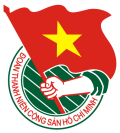 Tài liệu
SINH HOẠT CHI ĐOÀN
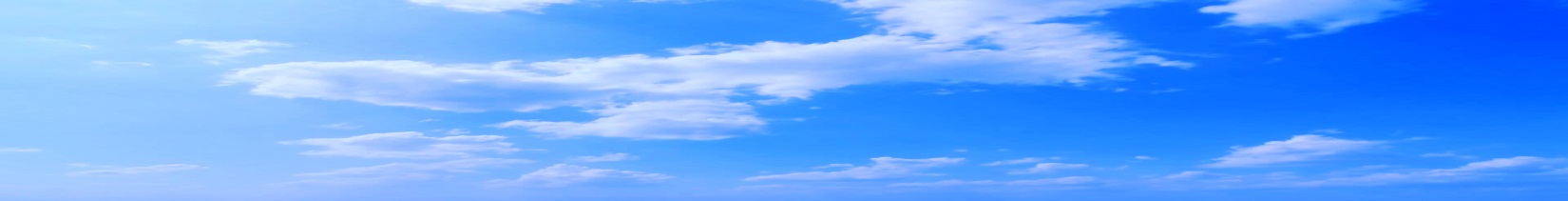 TƯ TƯỞNG
Kết quả chuyến thăm cấp Nhà nước tới Việt Nam của Tổng Bí thư Đảng Cộng sản Trung Quốc , Chủ tịch nước CHND Trung Hoa Tập Cận Bình
                                                 (Ban Tuyên giáo Trung ương)
I. MỤC ĐÍCH VÀ CÁC HOẠT ĐỘNG CHÍNH
1. Nhận lời mời của Tổng Bí thư Nguyễn Phú Trọng và Chủ tịch nước Trương Tấn Sang, Tổng Bí thư Đảng Cộng sản Trung Quốc, Chủ tịch nước CHND Trung Hoa Tập Cận Bình thăm cấp nhà nước tới Việt Nam từ ngày 05 đến ngày 06 tháng 11 năm 2015. Đây là chuyến thăm Việt Nam đầu tiên của lãnh đạo cao nhất của Đảng và Nhà nước Trung Quốc trong 09 năm qua và cũng là chuyến thăm đầu tiên của lãnh đạo cao nhất Ban lãnh đạo thế hệ thứ 5 của Trung Quốc.
2. Mục đích của ta trong việc mời đồng chí Tập Cận Bình sang thăm
	- Duy 	trì quan hệ láng giềng hữu nghị, hợp tác toàn diện với Trung Quốc; duy trì môi trường hòa bình, ổn định để tập trung phát triển đất nước.
	- Chuyển đến lãnh đạo cao nhất của Đảng và Nhà nước Trung Quốc thông điệp về tầm quan trọng của quan hệ hai nước, trong đó nhấn mạnh: (i) Lịch sử quan hệ 65 năm qua cho thấy, nếu hai nước cùng đoàn kết, chung chí hướng, chung lợi ích thì quan hệ phát triển tốt đẹp; nếu hai nước kiểm soát tốt và giải quyết thỏa đáng các bất đồng thì quan hệ phát triển thuận lợi. Ngược lại, nếu không kiểm soát tốt, không xử lý thỏa đáng các tranh chấp, bất đồng thì quan hệ sẽ căng thẳng, thậm chí đối đầu và khi đó sẽ làm suy yếu mối quan hệ giữa hai Đảng, hai nước; (ii) Nhấn mạnh về vấn đề Biển Đông là vấn đề nhạy cảm. Đề nghị hai bên kiểm soát hiệu quả tình hình trên biển; tôn trọng lợi ích chính đáng của nhau; thực hiện nghiêm túc các nhận thức chung và thỏa thuận của lãnh đạo cấp cao hai Đảng, hai nước; duy trì nguyên trạng, không có hành động làm phức tạp, mở rộng tranh chấp, gây căng thẳng tình hình trên biển. Đề nghị Trung Quốc cùng đi đầu trong việc thực hiện DOC và sớm xây dựng hiệu quả COC; không theo đuổi mục tiêu quân sự hóa ở Biển Đông; (iii) Để Trung Quốc thấy rõ hợp tác thực chất giữa hai nước nhiều năm qua chưa tương xứng với nội hàm quan hệ và tiềm năng của hai bên.
3. Các hoạt động chính
	Ta thu xếp các cuộc hội đàm với Tổng Bí thư Nguyễn Phú Trọng và Chủ tịch nước Trương Tấn Sang; hội kiến với Thủ tướng Chính phủ Nguyễn Tấn Dũng, Chủ tịch Quốc hội Nguyễn Sinh Hùng; Tổng Bí thư, Chủ tịch Trung Quốc Tập Cận Bình cùng Tổng Bí thư Nguyễn Phú Trọng dự và phát biểu tại cuộc gặp gỡ hữu nghị Thanh niên Việt - Trung lần thứ 16; thăm và phát biểu trước Quốc hội Việt Nam (nhân dịp Quốc hội Việt Nam đang tiến hành kỳ họp thứ 10 khóa 13); đặt vòng hoa, vào lăng viếng Chủ tịch Hồ Chí Minh.
II. KẾT QUẢ ĐẠT ĐƯỢC TRONG CHUYẾN THĂM
1. Về Chính trị
	Hai bên khẳng định coi trọng việc củng cố quan hệ láng giềng hữu nghị, đưa quan
6
THÁNG 12  
2015
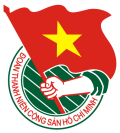 Tài liệu
SINH HOẠT CHI ĐOÀN
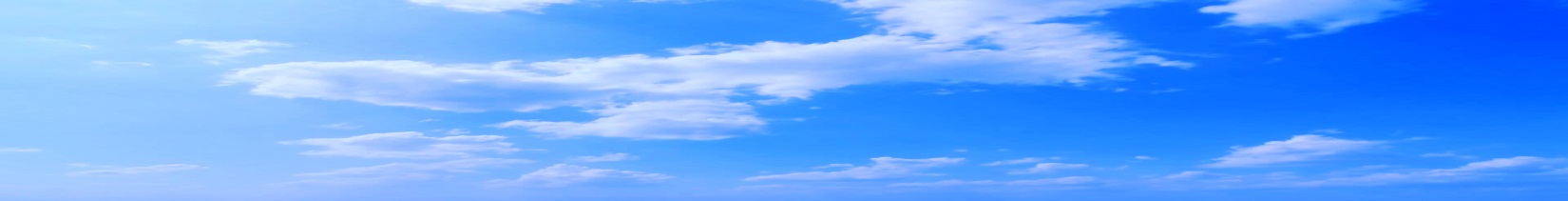 TƯ TƯỞNG
Kết quả chuyến thăm cấp Nhà nước tới Việt Nam của Tổng Bí thư Đảng Cộng sản Trung Quốc , Chủ tịch nước CHND Trung Hoa Tập Cận Bình
hệ đối tác, hợp tác chiến lược toàn diện Việt - Trung đi vào chiều sâu; nêu đậm 2 nguyên nhân ảnh hưởng trực tiếp đến tin cậy chính trị giữa hai nước là vấn đề Biển Đông và vấn đề các dự án công trình kém chất lượng, chậm tiến độ của Trung Quốc ở Việt Nam.
	Tổng Bí thư, Chủ tịch Tập Cận Bình khẳng định coi trọng việc củng cố và phát triển quan hệ đối tác, hợp tác chiến lược toàn diện Trung - Việt; nhấn mạnh phát triển quan hệ với Việt Nam là sự lựa chọn chiến lược của Trung Quốc.
2. Về các lĩnh vực hợp tác, hai bên nhất trí tăng cường hợp tác trên các lĩnh vực Ngoại giao, An ninh, Quốc phòng, Khoa học công nghệ, Giáo dục và giữa các địa phương có chung đường biên giới giữa hai nước.
	- Về an ninh, quốc phòng, hai bên nhất trí duy trì cơ chế đối thoại, hợp tác về an ninh, quốc phòng hiện có giữa hai nước.
	- Về thương mại, hai bên khẳng định áp dụng các biện pháp hữu hiệu thúc đẩy thương mại song phương phát triển cân bằng, bền vững trong quá trình thực hiện mục tiêu kim ngạch thương mại song phương đạt 100 tỷ USD vào năm 2017.
	- Về kết nối chiến lược phát triển giữa hai nước, ta nêu đậm vấn đề nhập siêu, một số tồn tại, vướng mắc trong các dự án hợp tác giữa hai bên; các dự án đầu tư của Trung Quốc vào Việt Nam chất lượng thấp, chậm tiến độ, gây bức xúc cho người dân; đề nghị Trung Quốc nhập khẩu các mặt hàng Việt Nam có ưu thế xuất khẩu (nông, lâm, thủy, hải sản trong đó có gạo).
	Trung Quốc khẳng định sẽ quan tâm hơn vấn đề nhập siêu của Việt Nam; sẵn sàng trao đổi, tìm cách tháo dỡ khó khăn, đẩy nhanh tiến độ và đảm bảo chất lượng các dự án Trung Quốc đang triển khai tại Việt Nam.
3. Về biên giới trên bộ, hai bên nhất trí tăng cường giao lưu, hợp tác giữa các địa phương có chung đường biên giới; phối hợp chặt chẽ trong công tác quản lý biên giới, giữ gìn trật tự trị an, tạo điều kiện thuận lợi cho phát triển khu vực biên giới.
4. Về vấn đề trên biển, ngoài các nội dung đề cập trong Tuyên bố chung, ta đề nghị hai bên phối hợp chặt chẽ kiểm soát hiệu quả tình hình trên biển; tôn trọng lợi ích chính đáng của nhau; không có hành động làm phức tạp, mở rộng tranh chấp, gây căng thẳng tình hình trên biển.
	Phát biểu của phía Trung Quốc về vấn đề Biển Đông tập trung nhấn mạnh hai bên cần tuân thủ nhận thức chung của lãnh đạo cấp cao, kiểm soát tốt và xử lý thỏa đáng bất đồng; duy trì hòa bình, ổn định trên biển; thông qua đàm phán, hiệp thương song phương tìm kiếm biện pháp giải quyết tranh chấp.
	Kết thúc chuyến thăm, hai bên đã ra Tuyên bố chung và ký kết 14 văn kiện hợp tác.
7
THÁNG 12  
2015
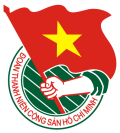 Tài liệu
SINH HOẠT CHI ĐOÀN
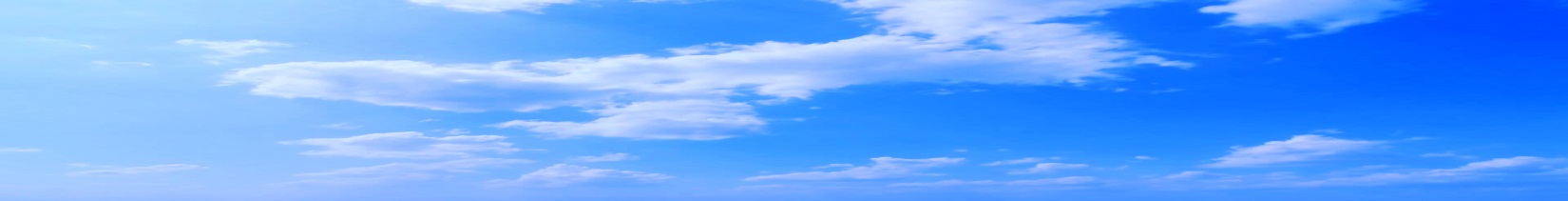 TRUYỀN THỐNG
Truyền thống vẻ vang của Quân đôi nhân dân Việt Nam anh hùng

(Ban Tuyên giáo Trung ương)

Dưới sự lãnh đạo của Đảng và Bác Hồ, sự nuôi dưỡng và đùm bọc của nhân dân, quân đội ta đã không ngừng phát huy bản chất tốt đẹp, vừa xây dựng, vừa chiến đấu và trưởng thành, xây đắp nên truyền thống rất vẻ vang, được Chủ tịch Hồ Chí Minh khen ngợi: “Quân đội ta trung với Đảng, hiếu với dân, sẵn sàng chiến đấu hy sinh vì độc lập, tự do của Tổ quốc, vì chủ nghĩa xã hội. Nhiệm vụ nào cũng hoàn thành, khó khăn nào cũng vượt qua, kẻ thù nào cũng đánh thắng”

	Trải qua 70 năm vừa chiến đấu gian khổ, vừa xây dựng và trưởng thành dưới sự lãnh đạo của Đảng và Bác Hồ, được sự nuôi dưỡng và giúp đỡ của nhân dân, quân đội ta không ngừng phát huy bản chất cách mạng tốt đẹp, xây đắp nên truyền thống vẻ vang “Trung với Đảng, hiếu với dân, sẵn sàng chiến đấu hy sinh vì độc lập tự do của Tổ quốc, vì chủ nghĩa xã hội, nhiệm vụ nào cũng hoàn thành, khó khăn nào cũng vượt qua, kẻ thù nào cũng đánh thắng”. Truyền thống tốt đẹp của Quân đội nhân dân Việt Nam anh hùng đã kết tinh thành giá trị và biểu tượng “Bộ đội Cụ Hồ”, đó là:
1- Quân đội ta luôn luôn trung thành vô hạn với Tổ quốc Việt Nam xã hội chủ nghĩa, với Đảng, với nhân dân
	Quân đội nhân dân Việt Nam là đội quân vũ trang cách mạng tin cậy của Đảng, Nhà nước và của nhân dân; quân đội ta luôn trung thành vô hạn với Tổ quốc, với Đảng, với nhân dân, chiến đấu vì mục tiêu lý tưởng cao cả của Đảng, của dân tộc là giành độc lập, tự do cho Tổ quốc và xây dựng thành công chủ nghĩa xã hội trên đất nước Việt Nam. Vì vậy, kiên định mục tiêu, con đường độc lập dân tộc gắn liền với chủ nghĩa xã hội, tuyệt đối tin tưởng vào sự lãnh đạo của Đảng, quân đội ta quyết tâm thực hiện thắng lợi đường lối, chủ trương của Đảng và Nhà nước, gắn bó mật thiết với nhân dân.
	Quân đội ta lấy mục tiêu cách mạng do Đảng đề ra làm lý tưởng và mục tiêu phấn đấu của mình. Kiên quyết đấu tranh bảo vệ đường lối quan điểm của Đảng, bảo vệ thành quả cách mạng của nhân dân; quân đội ta luôn luôn kiên định chủ nghĩa Mác - Lênin, tư tưởng Hồ Chí Minh làm nền tảng tư tưởng và kim chỉ nam cho mọi hành động của mình. Nhờ vậy, quân đội ta có được nền tảng chính trị, tư tưởng vững chắc làm cơ sở xây dựng sức mạnh về mọi mặt, chiến thắng mọi kẻ thù xâm lược và đập tan mọi âm mưu, hành động phá hoại của kẻ thù, bảo vệ chế độ xã hội chủ nghĩa, bảo vệ vững chắc Tổ quốc, thực hiện thắng lợi sự nghiệp cách mạng do Đảng lãnh đạo.
2- Quân đội ta là quân đội của nhân dân, do nhân dân, vì nhân dân, gắn bó máu thịt với nhân dân
	Quân đội ta từ nhân dân mà ra, vì nhân dân mà chiến đấu đã trở thành mục
8
THÁNG 12  
2015
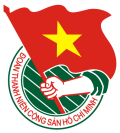 Tài liệu
SINH HOẠT CHI ĐOÀN
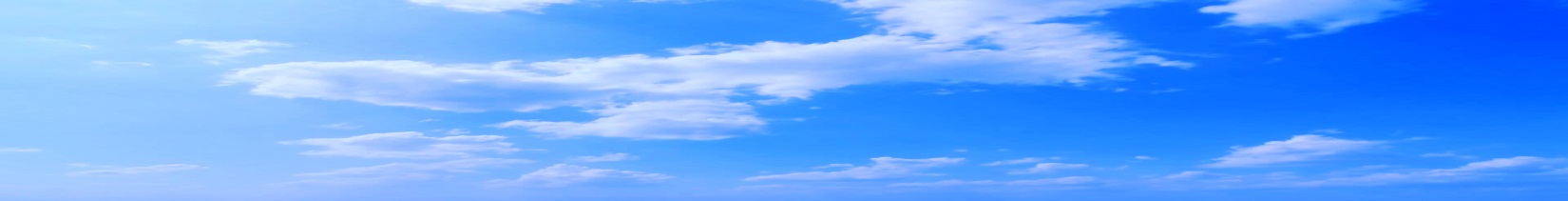 TRUYỀN THỐNG
Truyền thống vẻ vang của Quân đôi nhân dân Việt Nam anh hùng

tiêu và phương châm hành động của cán bộ và chiến sĩ trong quân đội. Đó là biểu hiện của sự giác ngộ về mục tiêu và lý tưởng chiến đấu, trách nhiệm chính trị của quân đội đối với nhân dân. Biểu hiện lòng biết ơn sâu sắc, công lao to lớn của nhân dân đối với quân đội. Cán bộ và chiến sĩ luôn sẵn sàng chịu đựng gian khổ, khắc phục khó khăn, chiến đấu và hy sinh vì độc lập, tự do của Tổ quốc, vì chủ nghĩa xã hội, bảo vệ vững chắc Tổ quốc Việt Nam xã hội chủ nghĩa chính là bảo vệ lợi ích của nhân dân.
	Quân đội ta biết dựa vào nhân dân mà chiến đấu, mà xây dựng và trưởng thành nên đã vượt qua mọi khó khăn và lập nhiều chiến công to lớn. Cán bộ và chiến sĩ quân đội ta luôn luôn coi việc tôn trọng và bảo vệ lợi ích của nhân dân, tích cực lao động sản xuất, tham gia xây dựng kinh tế để góp phần nâng cao dần đời sống của nhân dân là biểu hiện sinh động bản chất cách mạng của quân đội ta, quân đội của nhân dân lao động, đó cũng là trách nhiệm và nghĩa vụ của quân đội ta.
3- Quân đội ta vừa có tinh thần quyết chiến, quyết thắng, vừa biết đánh và biết thắng
	Truyền thống quyết chiến, quyết thắng, biết đánh và biết thắng, kiên cường, dũng cảm, mưu trí và sáng tạo của quân đội ta bắt nguồn từ bản chất cách mạng của Đảng ta, niềm tin tuyệt đối vào sự tất thắng của cách mạng và tiền đồ của dân tộc, vào sức mạnh vô địch của nhân dân ta, là kế thừa tài thao lược, mưu trí sáng tạo và phát huy truyền thống quật cường, bất khuất chống ngoại xâm của dân tộc, là sự kết tinh chủ nghĩa yêu nước chân chính với chủ nghĩa quốc tế của giai cấp công nhân.
	Quán 	triệt đường lối, quan điểm, tư tưởng quân sự của Đảng, phát huy sức mạnh tổng hợp của nhân dân, quân đội ta luôn luôn đánh địch trên thế chủ động, tiến công và làm chủ. Quân đội ta đã thực hiện tốt phương châm “vừa chiến đấu, vừa xây dựng”, càng đánh càng mạnh, càng trưởng thành, càng thắng lợi.
	Tinh thần quyết chiến, quyết thắng của quân đội ta được thể hiện cả trong việc hăng say học tập để không ngừng nâng cao trình độ giác ngộ cách mạng, phát triển khoa học, nghệ thuật quân sự Việt Nam, nắm vững khoa học, kỹ thuật quân sự hiện đại; phát huy tinh thần sáng tạo trong nghiên cứu khoa học, phát minh, sáng chế, cải tiến kỹ thuật nhằm phát huy mọi thế mạnh của ta.
	Tinh thần quyết chiến, quyết thắng, biết đánh và biết thắng còn được thể hiện cả trong huấn luyện, sẵn sàng chiến đấu bảo vệ Tổ quốc. Trong công tác hàng ngày, khi tuyên truyền, vận động nhân dân thực hiện đường lối chính sách của Đảng và Nhà nước, làm bất cứ nhiệm vụ gì, trong hoàn cảnh nào, cán bộ và  chiến sĩ đều dũng cảm, mưu trí, sáng tạo, cần cù, kiên trì, bền bỉ, đem hết tinh  thần, nghị lực, trí tuệ và tài năng, ý chí khắc phục mọi khó khăn, kiên quyết hoàn thành nhiệm vụ.
9
THÁNG 12  
2015
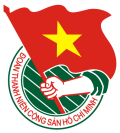 Tài liệu
SINH HOẠT CHI ĐOÀN
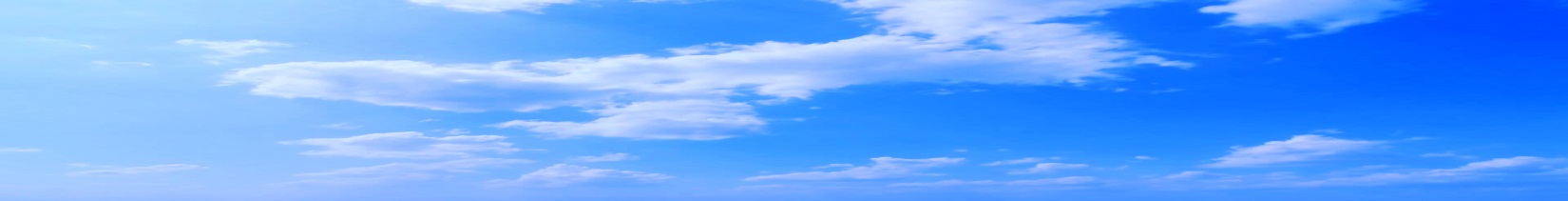 TRUYỀN THỐNG
Truyền thống vẻ vang của Quân đội nhân dân Việt Nam anh hùng

4- Quân đội ta có tinh thần đoàn kết nội bộ chặt chẽ và ý thức tổ chức kỷ luật nghiêm minh
	Đoàn kết nội bộ chặt chẽ là một yếu tố cơ bản tạo nên sức mạnh tổng hợp của quân đội ta. Kế thừa truyền thống đại đoàn kết dân tộc, tinh thần làm chủ vận mệnh đất nước của dân tộc ta trong mấy nghìn năm lịch sử dựng nước và giữ nước, cán bộ và chiến sĩ luôn thương yêu nhau như ruột thịt, trên dưới một lòng, chấp hành kỷ luật nghiêm minh của quân đội.
	








	Tinh thần đoàn kết chiến đấu của quân đội ta dựa trên cơ sở đường lối, chính sách của Đảng và chức năng, nhiệm vụ của quân đội trên cơ sở tình thương yêu, gắn bó giữa những người đồng chí cùng chiến đấu và hy sinh cho mục tiêu, lý tưởng của Đảng, của dân tộc. Toàn quân đoàn kết thành một khối vững chắc, thống nhất ý chí, thống nhất hành động, hết lòng thương yêu giúp đỡ lẫn nhau, gắn bó, hiệp đồng chặt chẽ, thực hiện thắng lợi mọi nhiệm vụ.
	Quân đội ta có kỷ luật tự giác và nghiêm minh, dù trong hoàn cảnh nào cán bộ và chiến sĩ đều tự giác giữ vững kỷ luật, chấp hành nghiêm chỉnh đường lối, chính sách của Đảng, pháp luật của Nhà nước. Trong chiến đấu, công tác, động sản xuất cũng như khi tiếp xúc với nhân dân, cán bộ và chiến sĩ triệt để chấp hành mệnh lệnh, chỉ thị, điều lệnh, điều lệ quân đội, kiên quyết hoàn thành mọi nhiệm vụ.
5- Quân đội ta không chỉ là đội quân chiến đấu giỏi mà còn là đội quân công tác giỏi, đội quân làm kinh tế giỏi
	Trong thời kỳ đấu tranh giành độc lập, kháng chiến chống giặc ngoại xâm trước đây cũng như trong thời kỳ xây dựng và bảo vệ Tổ quốc ngày nay, quân đội ta không chỉ biết chiến đấu và chiến thắng mà còn tích cực tham gia công tác xã hội, lao động sản xuất kinh doanh giỏi; tỏ rõ bản chất cách mạng của đội quân luôn luôn hoàn thành xuất sắc mọi nhiệm vụ được Đảng và nhân dân giao phó trong mọi tình huống.
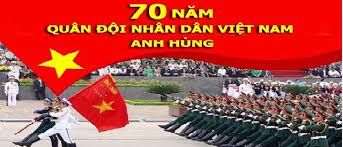 10
THÁNG 12  
2015
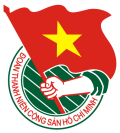 Tài liệu
SINH HOẠT CHI ĐOÀN
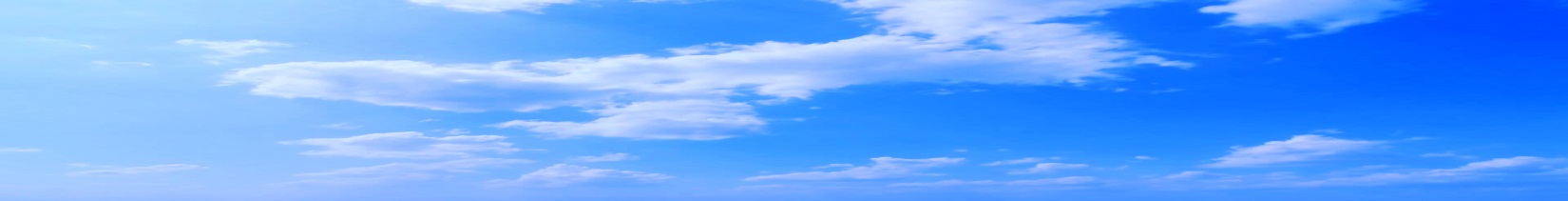 TRUYỀN THỐNG
Truyền thống vẻ vang của Quân đôi nhân dân Việt Nam anh hùng

	Quân đội ta tham gia tích cực xây dựng và phát triển kinh tế, văn hóa, xã hội, củng cố quốc phòng an ninh ở các địa phương miền núi, biên giới, hải đảo, vùng căn cứ cách mạng; tuyên truyền vận động nhân dân thực hiện tốt đường lối, chính sách của Đảng và Nhà nước; tham gia xây dựng và củng cố chính quyền cơ sở.
	Hoạt động sản xuất kinh doanh của các doanh nghiệp quân đội đã đóng góp nhiều hàng hóa phục vụ đời sống xã hội, hoàn thành nhiều công trình trọng điểm của đất nước, góp phần vào sự tăng trưởng của nền kinh tế quốc dân; đồng thời phục vụ tốt sự nghiệp quốc phòng, nâng cao sức mạnh và khả năng sẵn sàng chiến đấu của quân đội.
	Trong thời kỳ chiến tranh, quân đội cùng với nhân dân đã tham gia thực hiện tốt chính sách hậu phương quân đội, ngày nay đang tích cực tham gia thực hiện các chương trình xã hội: xóa đói giảm nghèo, đóng góp xây dựng quỹ đền ơn đáp nghĩa; tham gia giúp dân xóa mù chữ ở vùng sâu, vùng xa… Truyền thống tốt đẹp đó của quân đội ta ngày càng được phát huy trong sự nghiệp xây dựng và bảo vệ Tổ quốc Việt Nam xã hội chủ nghĩa, góp phần vào việc thực hiện thắng lợi các mục tiêu kinh tế, xã hội thời kỳ công nghiệp hóa, hiện đại hóa đất nước theo định hướng xã hội chủ nghĩa.
6- Quân đội ta luôn nêu cao tinh thần đoàn kết quốc tế cao cả, chí nghĩa, chí tình
	Thấm nhuần đường lối, quan điểm cách mạng của Đảng, chính sách đối ngoại rộng mở của Nhà nước ta, gắn liền chủ nghĩa yêu nước và chủ nghĩa quốc tế vô sản, quân đội ta luôn tăng cường tình đoàn kết gắn bó với quân đội và nhân dân các nước Lào, Campuchia trong các cuộc kháng chiến chống giặc ngoại xâm trước đây, cũng như với quân đội và nhân dân nhiều nước trên thế giới hiện nay, góp phần xây dựng tình đoàn kết hữu nghị giữa các dân tộc.
	Trong mỗi bước trưởng thành của mình, quân đội ta luôn coi trọng những kinh nghiệm xây dựng và chiến đấu của quân đội các nước anh em, bè bạn, khiêm tốn học tập những kinh nghiệm tiên tiến và vận dụng sáng tạo các kinh nghiệm đó, đồng thời cũng đóng góp những kinh nghiệm của mình với quân đội các nước anh em, bè bạn.
	Ngày nay, trong bối cảnh tình hình thế giới và khu vực diễn biến phức tạp, quân đội ta hơn lúc nào hết càng phải phát huy bản chất cách mạng, phẩm chất cao quý “Bộ đội Cụ Hồ”, kiên trì xây dựng, phát triển mối quan hệ đoàn kết hữu nghị với quân đội và nhân dân các nước, phấn đấu vì mục tiêu hòa bình, độc lập dân tộc, dân chủ và tiến bộ xã hội trên thế giới./.
11
THÁNG 12  
2015
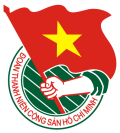 Tài liệu
SINH HOẠT CHI ĐOÀN
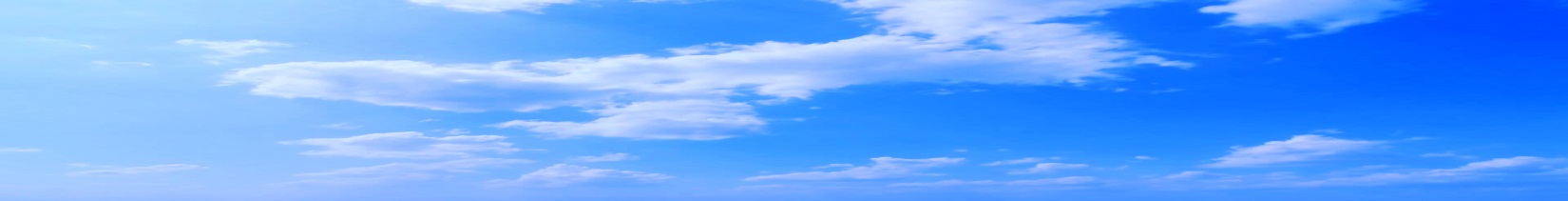 THÔNG TIN THỜI SỰ
NHỮNG SỰ KIỆN, HOẠT ĐỘNG LỚN CỦA
TỈNH ĐOÀN TRONG THÁNG 12/2015
12
THÁNG 12  
2015
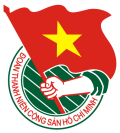 Tài liệu
SINH HOẠT CHI ĐOÀN
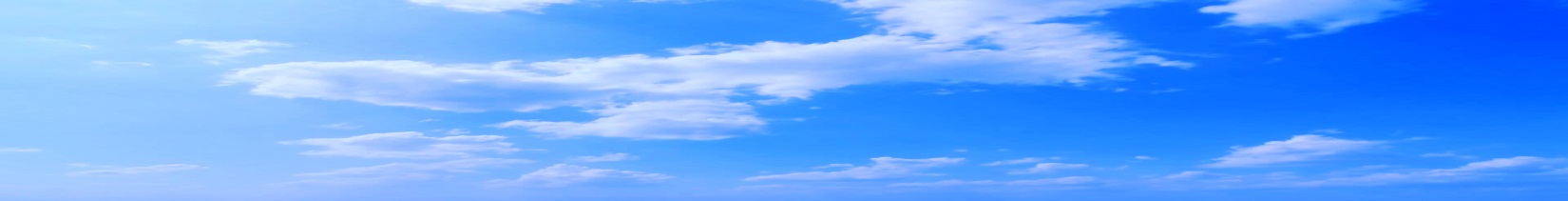 GÓC NHÌN TRẺ
Chàng trai trẻ nhất nhận giải thưởng Tình nguyện Quốc gia
Gặp anh Nguyễn Thế Tiếng - Sinh năm 1992, sinh viên Trường ĐH Sư phạm TPHCM - khi nhận giải thưởng Tình nguyện Quốc gia, lại thêm phần khâm phục và tự hào về thế hệ trẻ Việt Nam.
Cả gia đình anh Tiếng đều làm nông nghiệp ở quê hương Quảng Nam, thuộc hộ cận nghèo, mẹ mắc bệnh tim đã lâu nhưng anh Tiếng vẫn cho rằng mình còn may mắn hơn rất nhiều người. Chính vì lý do đó, khi thi đỗ vào Trường ĐHSP TPHCM, anh quyết tâm tham gia tình nguyện để giúp đỡ được nhiều người hơn.
	Anh tâm sự rằng bố mẹ là người ảnh hưởng đến bản thân rất nhiều. Từ những ngày còn học lớp 9, anh đã đi học xa nhà và phải tự lập từ những điều nhỏ nhất, từ việc nấu cơm, chi tiêu tiết kiệm và tính toán cho những bữa ăn hàng ngày...
	Chính thời gian vượt qua thiếu thốn, anh cảm nhận được khi có sự giúp đỡ của ai đó, mình có thêm động lực vươn lên. Đây cũng chính là lý do anh muốn tham gia các hoạt động tình nguyện để truyền lòng nhiệt huyết, khơi dậy nghị lực trong mỗi bạn trẻ.
	Lên Đại học và được trực tiếp tham gia vào Chương trình Tiếp sức mùa thi, anh Tiếng cảm nhận đây là chương trình có ý nghĩa thiết thực, giúp đỡ cho các sĩ tử mà trước đây mình cũng từng nhận được. Từ đó, anh gắn bó với Chương trình và làm đội trưởng Đội Sinh viên Tình nguyện Bến xe Miền Đông.
	Trong 4 năm hoạt động, đong đầy trong anh là những kỷ niệm từ những bữa cơm ăn vội, những đêm thức trắng để đón các thí sinh từ xa đến. 
Kết quả là 4 năm qua anh Tiếng đã tiếp sức được cho hơn 1.000 thí sinh và gần 600 phụ huynh. Anh phụ trách, hỗ trợ hậu cần cho Đội, gọi tài xế, hướng dẫn xe ôm cho các thí sinh trong chiến dịch trong đợt dự thi đại học - cao đẳng hằng năm.
Đứng trên bục nhận giải thưởng Tình nguyện Quốc gia với vinh dự là cá nhân trẻ nhất, anh Tiếng chia sẻ cảm xúc: "Bất ngờ và vui sướng là cảm xúc của tôi lúc này. Tôi đạt được giải thưởng quá cao quý mà bản thân tôi khi tham gia hoạt động Đoàn chưa bao giờ nghĩ mình sẽ được một giải thưởng gì đó. Làm chương trình tình nguyện đã có một giá trị to lớn là đem lại niềm vui, niềm hạnh phúc cho chính bản thân tôi". 
	Anh Tiếng mong bản thân học tốt hơn nữa, để sau này có thể làm được nhiều việc hơn, giúp đỡ gia đình, và những người xung quanh, đặc biệt là những người trẻ gặp khó khăn./.
13
THÁNG 12  
2015
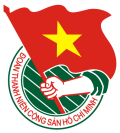 Tài liệu
SINH HOẠT CHI ĐOÀN
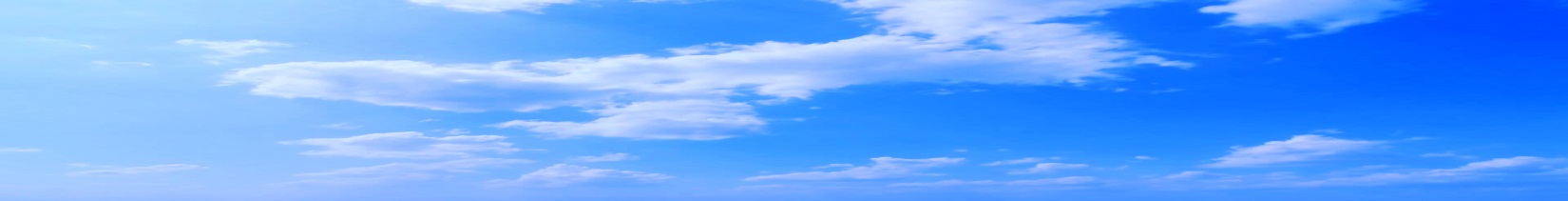 GÓC NHÌN TRẺ
Đam mê sáng tạo để phụng sự cộng đồng

							 (TS. Nguyễn Bá Hải
		                  Giảng viên trường Đại học Sư phạm kỹ thuật TP. Hồ Chí Minh
	                              Tham luận tại Đại hội thi đua yêu nước toàn quốc năm 2015)
 
	
	Kính thưa Đại hội,
	Lời đầu tiên, cho phép tôi xin gửi đến các quí lãnh đạo, quí đại biểu đại hội lời kính chúc sức khỏe. Được Ban tổ chức Đại hội mời viết tham luận cho Đại hội thi đua yêu nước toàn quốc là một niềm vinh hạnh, đồng thời cũng là điều khiến bản thân tôi trăn trở. Vinh hạnh vì được chia sẻ tâm tư của cá nhân mình với các vị lãnh đạo, các đại biểu, đặc biệt là với thế hệ trẻ toàn quốc. Trăn trở vì liệu mình có đủ kinh nghiệm, tầm nhìn và sự chín chắn để có thể trình bày được một bài tham luận tốt và có tác động tích cực đến thế hệ trẻ hôm nay hay không? 
	Kính thưa Đại hội, bằng tất cả tấm lòng, tôi xin phép được trình bày tham luận nhỏ “Đam mê sáng tạo để phụng sự cộng đồng”.
	CẦN MỘT TẤM LÒNG
	Trong bản Tuyên ngôn độc lập khai sinh nước Việt Nam Dân chủ Cộng hòa, Chủ tịch Hồ Chí Minh đã viết: “Tất cả mọi người đều sinh ra có quyền bình đẳng. Tạo hóa cho họ những quyền không ai có thể xâm phạm được; trong những quyền ấy, có quyền được sống, quyền tự do và quyền mưu cầu hạnh phúc”. Trong cuộc sống hiện nay, chân lý ấy vẫn còn nguyên giá trị. 
	Để đạt được mưu cầu chính đáng ấy, trước nhất, mỗi chúng ta cần hoàn thiện chính mình về đạo đức, sức khỏe, trí tuệ, cũng như cần có một lý tưởng sống cao đẹp, biết mưu cầu hạnh phúc cho bản thân, gia đình và mưu cầu hạnh phúc cho xã hội. Chúng ta hãy bớt than thở và đổ lỗi cho hoàn cảnh khách quan hay sự mất công bằng nào đó. Chúng ta, và chính chúng ta, hãy nỗ lực không ngừng mỗi ngày bồi đắp giá trị tâm hồn của bản thân mình bằng những suy nghĩ và việc làm cụ thể để cùng xây dựng một đất nước Việt Nam tươi đẹp. Dù là ai, ta cũng cần một tấm lòng và tập trung toàn tâm lực, trí tuệ cho công việc mà mình được phân công thực hiện hay đã lựa chọn gắn bó. 
	ĐAM MÊ SÁNG TẠO ĐỂ LÀM GÌ?
	Hoàn cảnh của nước ta trong quá trình xây dựng và phát triển hiện nay là:
	- Chúng ta đang đối mặt với nhiều khó khăn, thách thức trong quá trình phát triển kinh tế, xây dựng đất nước.
	- Chúng ta phải bảo vệ toàn vẹn chủ quyền lãnh thổ trước những thách thức mới.
14
THÁNG 12  
2015
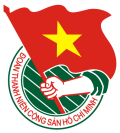 Tài liệu
SINH HOẠT CHI ĐOÀN
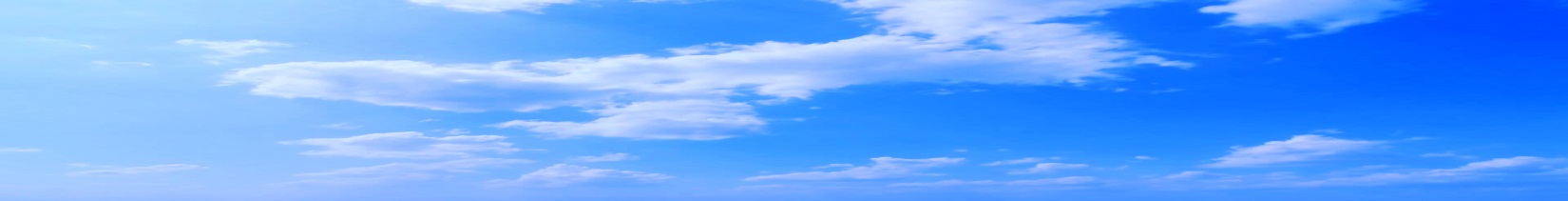 GÓC NHÌN TRẺ
Đam mê sáng tạo để phụng sự cộng đồng

	 - Chúng ta đang đối mặt với nguy cơ mắc bẫy thu nhập trung bình.
	Trong khi đó, chúng ta đều có cùng mong muốn:
	- Nước Việt Nam trở thành nước có thu nhập khá, giàu mạnh.
	- Đất nước ta ngày càng tươi đẹp, văn minh, nghĩa tình.
	- Cuộc sống của đồng bào ta ngày càng ấm no, thịnh vượng để mỗi ngày chúng ta sống trên thế gian này là mỗi ngày vui.
	Để phát triển bản thân, gia đình và xã hội, chúng ta cần nguồn lực và động lực. Nguồn lực có thể đa dạng như tài chính, tài nguyên thiên nhiên, khoa học công nghệ. Còn động lực, bên cạnh lòng yêu nước, tấm lòng yêu thương con người, cần phải có "đam mê sáng tạo", nhất là đam mê sáng tạo phát triển những công nghệ mới phục vụ nâng cao năng suất lao động, phục vụ sự tiện nghi, an toàn, văn minh cho xã hội. “Đam mê sáng tạo” là một động lực quan trọng. Và tuổi trẻ của chúng ta đóng góp cho sự phát triển của xã hội chính là đóng góp sự đam mê sáng tạo ấy. 
	PHỤNG SỰ CỘNG ĐỒNG LÀ PHỤNG SỰ CHÍNH MÌNH
	Mỗi ngày thức dậy, tới trường hay nơi làm việc, tất cả chúng ta đều phải tương tác với cộng đồng. Cuộc sống hiện đại khiến giá trị chung của cộng đồng đóng vai trò quan trọng hơn bao giờ hết. Phụng sự và cống hiến cho xã hội chính là phục vụ cho chính bản thân mình. Một góc công viên công cộng an toàn, sạch đẹp, không tệ nạn; một nhà ga bình yên trật tự trong dịp tết; một chuyến xe buýt đúng giờ không gây tai nạn; một buổi chiều đi dạo không bị cướp giật, móc túi. Mỗi chúng ta hãy góp sức nhỏ của mình để xã hội của chính chúng ta tốt đẹp hơn, nhân văn hơn.
	Phụng sự cộng đồng vừa là trách nhiệm vừa là cơ hội để thanh niên chúng ta hoàn thiện bản thân, để khẳng định ý nghĩa tồn tại của chính mình. Để bắt đầu quá trình phụng sự ấy, chúng ta hãy:
CAN ĐẢM XÔNG PHA VÀO NHỮNG “MẶT TRẬN” BẢN THÂN MÌNH CÒN YẾU KÉM 
thông qua việc:
HỌC BẰNG CÁCH DẠY, HỌC BẰNG CÁCH LÀM, HỌC TỪ THỰC TIỂN 
và luôn ghi  nhớ
TẤT CẢ ĐIỀU VĨ ĐẠI ĐỀU BẮT NGUỒN 
TỪ NHỮNG VIỆC LÀM NHỎ NHƯNG CÓ ÍCH
15
THÁNG 12  
2015
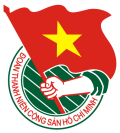 Tài liệu
SINH HOẠT CHI ĐOÀN
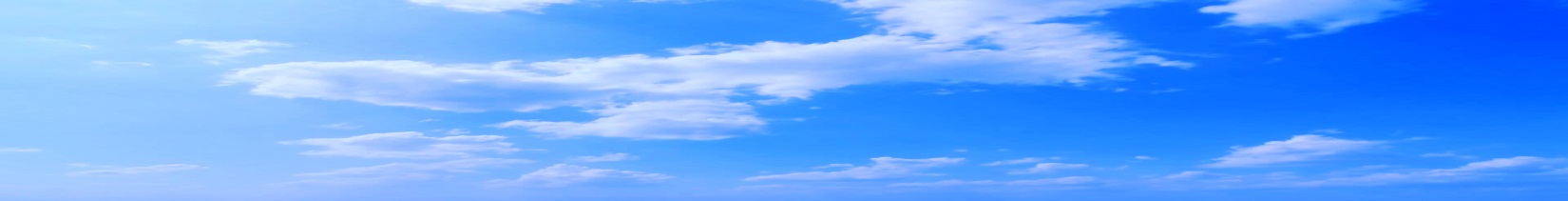 GÓC NHÌN TRẺ
Đam mê sáng tạo để phụng sự cộng đồng

	Newton nhìn thấy trái táo từ trên cây rơi xuống đất, và định luật Newton ra đời. Steve Job xây dựng đế chế công nghệ Apple thành công một phần nhờ việc học vẽ phông chữ. GS Ngô Bảo Châu quyết tâm theo đuổi niềm đam mê Toán học, để rồi sau đó đạt giải thưởng Fields danh giá nhờ lòng tự ái của bản thân bị thách thức khi ông thi trượt lớp chuyên môn Toán năm 11 tuổi. 
	Tựu chung ở 3 câu chuyện trên chính là niềm đam mê và khát vọng cháy bỏng. Đam mê và chỉ đam mê, chúng ta mới có thể biến những hành động đơn giản thành kết quả lớn. Đam mê khiến chúng ta “chạm” vào những giây phút thăng hoa trong công việc của mình. Đam mê tạo ra một nguồn năng lượng vĩ đại để càng làm việc, chúng ta càng được kích thích và cuốn hút như đang dạo chơi trong một hành trình khám phá những điều bí ẩn thú vị nhất trong nghề nghiệp của mình.
4. SẴN SÀNG VÀ TÍCH CỰC ĐÓN NHẬN NHỮNG THẤT BẠI VÀ XEM “THẤT BẠI LÀ MẸ THÀNH CÔNG”
	Những thất bại luôn rình rập, sẵn sàng ập đến với những người trẻ tuổi thừa năng lượng, thiếu kinh nghiệm như chúng ta. 
Bản thân tôi đã gặp những thất bại trong 8 phiên bản nghiên cứu mắt thần cho người khiếm thị trong nhiều năm. 	Tôi đã từng nghe người khiếm thị phản hồi tiêu cực về sự nặng nề của sản phẩm. Tôi đã từng rớt từ độ cao 3 mét vì điện giật khi đi hàn điện thuê kiếm tiền để học. Tôi và đồng nghiệp đã từng gặp nguy hiểm khi để thiết bị nghiên cứu tăng áp suất cao và suýt nổ. Từng cô đơn trong nhiều cái tết nguyên đán không được về Việt Nam chỉ vì dành trọn thời gian nghiên cứu, học tập nơi đất khách quê người. Tôi đã từng trăn trở suy nghĩ vì mỗi ngày đi học phải tốn 200 đồng gửi xe đạp vì kinh tế quá khó khăn. Tôi đã từng bán sách báo, đồng hồ, mắt kính dạo khi còn là sinh viên, thậm chí bị kẻ xấu đe dọa đâm kim tiêm dính máu hay trấn lột. Nhưng những khó khăn hay thất bại ấy không làm tôi nản lòng.
	Những tiến bộ kỹ thuật đã mở ra những hình thức mới cho việc tương tác giữa người với người và giữa con người với các quốc gia. Nhưng những mối quan hệ mang tính toàn cầu này chỉ giúp ích cho nhân loại khi nó được đặt nền tảng trên tình yêu thương con người chứ không phải vì mục đích thương mại, lợi nhuận. Tình yêu là điều duy nhất có thể lấp đầy trái tim con người và giúp con người xích lại gần nhau hơn, để làm được những điều mà riêng lẻ một cá nhân khó có thể thực hiện.
	Nền tảng tình yêu ấy đã giúp bản thân tôi và đồng nghiệp vượt qua những khó khăn và thất bại, giúp tôi thêm mạnh mẽ, trưởng thành. 
	Đến ngày hôm nay, thông qua Trung ương đoàn và tổ chức đoàn ở các tỉnh thành cùng những mạnh thường quân, chúng tôi – những người trẻ Việt Nam đã triển khai dự án Mắt thần đến phiên bản thứ 8, trao tặng người khiếm thị gần 1000 thiết bị dẫn đường ở hơn 10 tỉnh thành tại Việt Nam và một số nước khác, giúp
16
THÁNG 12  
2015
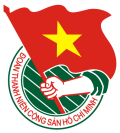 Tài liệu
SINH HOẠT CHI ĐOÀN
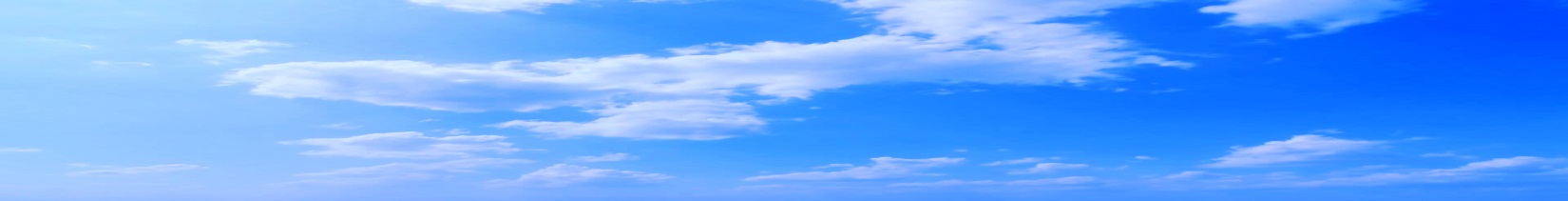 GÓC NHÌN TRẺ
Đam mê sáng tạo để phụng sự cộng đồng

những người khiếm thị nghèo di chuyển an toàn, tiện lợi và hòa nhập vào cuộc sống tốt hơn. 
	Dự án gia tăng giá trị nông sản hạt café của chúng tôi, nhờ phát triển công nghệ pha chế độc quyền Nhật – Việt – Ý để tạo ra ly café thuần Việt, sau 2 năm, với 5 phiên bản phát triển đã tạo thêm 10 điểm bán café sạch giá chỉ 10 ngàn đồng, tạo thêm 15 việc làm thu nhập ổn định cho thanh niên khó khăn. 
Dự án Robot đã được chúng tôi hoàn thành phiên bản mẫu thứ nhất và kêu gọi đầu tư mạo hiểm được khoảng 500 triệu đồng hỗ trợ cho công cuộc nghiên cứu tiếp theo. Đổi lại, tôi đã phải bán đi chiếc xe Matiz cũ của mình để đầu tư mua linh kiện cho robot.
	Dự án Khóa học 01 đô la về sáng tạo kỹ thuật được chúng tôi thành lập từ năm 2010 đã giúp khoảng 3000 thanh niên và người dân yêu khoa học nhận thức rõ đam mê đích thực của bản thân là gì? Làm cách nào để đam mê đích thực của mình không bị vật chất, chức vụ, và lòng tham của chính mình làm u mê? Gần đây chúng tôi tiếp tục mở ra khóa học 01 đô la trực tuyến và khóa học 01 đô la học tiếng Anh tại trường ĐH Sư phạm Kỹ thuật Tp.HCM giúp cho những thanh niên nghèo không đủ tiền đi học.
	Đặc biệt may mắn khi gần đây dự án Mắt thần của chúng tôi nhận được sự quan tâm, hỗ trợ của Thủ tướng chính phủ. Điều đó đã tiếp thêm động lực để những đam mê sáng tạo của chúng tôi được tiếp tục phát triển với nhiều dự án khác, từng bước chập chững áp dụng trong cuộc sống. 
	Tất cả những việc chúng tôi làm tuy còn rất nhỏ và kết quả còn rất khiêm tốn, nhưng đó là tất cả tấm lòng mà chúng tôi mong muốn gửi gắm vào cuộc sống này. Dù còn nhiều khó khăn vất vả, nhưng chúng tôi vẫn làm việc bằng tất cả tình yêu khoa học và khát vọng cháy bỏng của những người trẻ Việt Nam. Nếu có một lựa chọn cho ngày hôm nay, tôi sẽ tiếp tục chọn con đường trên nền tảng tình yêu thương ấy! 
“Nhiệm vụ của thanh niên không phải là hỏi nước nhà đã cho mình những gì. Mà phải tự hỏi mình đã làm gì cho nước nhà? Mình phải làm thế nào cho ích lợi nước nhà nhiều hơn? Mình đã vì lợi ích nước nhà mà hy sinh phấn đấu chừng nào?”
	Những lời căn dạy của Bác Hồ với thanh niên luôn trong suy nghĩ của tôi, thôi thúc tôi hành động. Để rồi mỗi buổi sáng khi thức dậy, tôi lại tự nhủ với chính mình: Vâng, cứ bước đi, ta sẽ tới!
	Xin chân thành cảm ơn Đại hội đã lắng nghe và rất mong quý lãnh đạo, quý đại biểu tiếp tục giúp đỡ, ủng hộ những đam mê sáng tạo và khát vọng cống hiến của thế hệ trẻ Việt Nam hôm nay./.
17
THÁNG 12  
2015
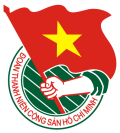 Tài liệu
SINH HOẠT CHI ĐOÀN
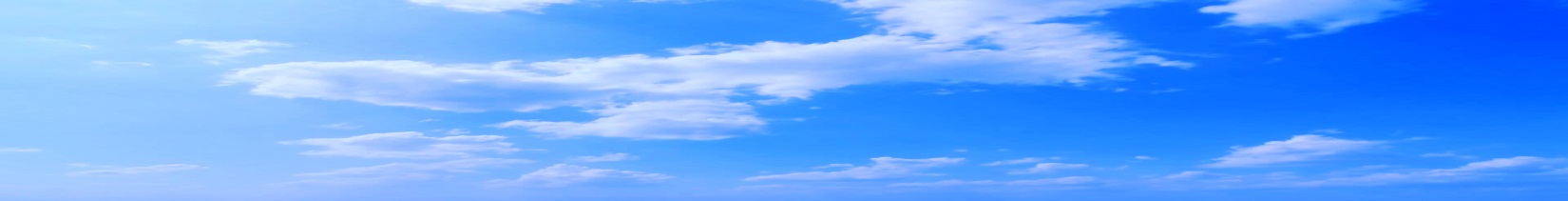 GÓC NHÌN TRẺ
Quyết học tập để xứng đáng với sự hy sinh của bố mẹ
 
								(Nguyễn Thế Hoàn
					Sinh viên trường Đại học Khoa học tự nhiên Hà Nội
			   Bài tham luận tại Đại hội thi đua yêu nước toàn quốc năm 2015)
 
	Kính thưa các vị lãnh đạo, các vị đại biểu, khách quý, 
	Kính thưa các thầy giáo, cô giáo cùng tất cả các bạn trẻ, các thế hệ tài năng của đất nước có mặt tại Đại hội thi đua yêu nước ngày hôm nay. 
	Em cảm thấy thật vinh dự và tự hào được đại diện cho các bạn học sinh toàn quốc chia sẻ những câu chuyện của mình trong sự kiện long trọng này. 
	Trước hết, cho phép em có một vài lời giới thiệu về bản thân mình. Em là Nguyễn Thế Hoàn, sinh viên năm nhất trường Đại học Khoa học tự nhiên Hà Nội, nguyên là học sinh chuyên Toán lớp 12A1 trường Trung học phổ thông  chuyên Khoa học tự nhiên Hà Nội. 
	Em sinh ra và lớn lên tại một vùng đất nghèo Thái Bình, nơi mà từ xưa đến nay, những con người nơi đây vẫn luôn tự hào vì mang trong mình truyền thống của tinh thần học tập. Em là con cả trong gia đình có 2 anh em trai. Ngay từ bé, em đã cảm nhận được sự vất cả của ba mẹ. Ba em ngày đó làm công việc chuyển và bốc dỡ hàng hóa cho một doanh nghiệp tư nhân nhỏ. Đó không phải là một công việc dễ dàng vì em thấy chiếc áo sờn của ba luôn đẫm mồ hôi vào mỗi buổi chiều. Nhưng, cùng với những giọt mồ hôi ấy, là những mẩu bánh mì- món quà sau mỗi ngày làm việc của ba dành cho em. Lúc đó, em luôn háo hức mỗi lần được nhận những mẫu bánh đó, thậm chí, những ngày ba nghỉ vì mệt hay ốm, em vẫn đòi ba đi làm để chiều về lại có đồ ăn.
	Sau này lớn lên, khi đã có những suy nghĩ sâu sắc hơn về cuộc sống, em hiểu rằng những chiếc bánh mì đó là cả một bầu trời tình thương của ba, đánh đổi bằng những giọt mồ hôi lao động vì công việc nặng nhọc. Em đã hiểu những nỗi lo toan trong cuộc sống của mẹ. Rồi một ngày, em không còn đòi những chiếc bánh mì đó nữa, mà thay vào đó, dành tặng cho ba những cái ôm mỗi buổi chiều ba đi làm về.
	Em không biết làm gì hơn để giúp đỡ ba mẹ, ngoài chuyện học hành. Đó là điều duy nhất em có thể làm, không chỉ cho ba mẹ, cho quê hương mà còn cho  chính bản thân em. Em đã quyết tâm chuyển trường rất nhiều lần, để tìm cho mình một môi trường thích hợp nhất. 
	Cuối năm cấp hai, em quyết tâm đăng kí dự thi vào khối chuyên Toán của trường THPT chuyên KHTN. Động lực của em ngày đó rất đơn giản. Đó là khi em đọc một bài báo nói về thành công của giáo sư Ngô Bảo Châu- một người con của gia đình truyền thống chuyên Toán Tổng hợp - sau là ngôi trường em đã theo
18
THÁNG 12  
2015
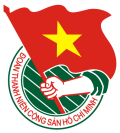 Tài liệu
SINH HOẠT CHI ĐOÀN
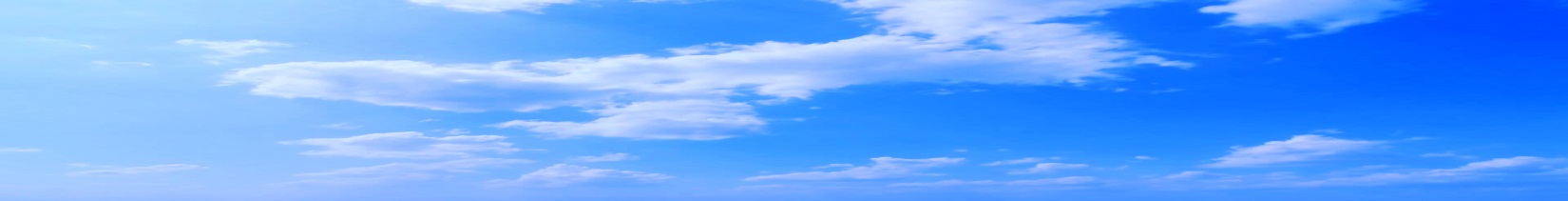 GÓC NHÌN TRẺ
Quyết học tập để xứng đáng với sự hy sinh của bố mẹ

học. Đối với một cậu học sinh đam mê Toán học trong những năm phổ thông như em khi đó, đây chính là một hình mẫu để em theo đuổi.
	Và rồi, cuộc đời em bước sang một ngã rẽ mới khi nhận được giấy báo trúng tuyển lớp Toán 1 của trường. Ước mơ đã thành sự thật, em đã không làm bản thân cũng như ba mẹ phải thất vọng. Em đã có cơ hội, được theo đuổi ước mơ thuở cấp hai của mình. 
	Nhưng, tài chính luôn luôn là một vấn đề lớn đối với gia đình em. Và việc học tập trên thủ đô Hà Nội thì dường như là một gánh nặng quá lớn lên đôi vai ba mẹ. Ba mẹ em đã phải cùng nhau lên Hà Nội, làm những công việc chân chính nhưng nặng nhọc với đồng lương ít ỏi, để cho em có những tháng ngày theo đuổi đam mê. Đối với em, ba mẹ là những người quan trọng nhất cuộc đời, những người đã không chỉ đem lại cho em sự sống, mà còn tạo cho em những động lực tuyệt vời nhất trong cuộc sống này. 
	Trên con đường chông gai của ba năm cấp 3 vất vả, em đã đạt được một số thành công, mà với em, thật sự là những điều ngoài sức tưởng tượng. Đó là những giây phút em sống trong niềm đam mê ở đội tuyển Toán; đó là những giải học sinh giỏi quốc gia, rồi những tấm HCV tại những kì thi Olimpic Toán quốc tế. Những điều đó trước đây em chỉ dám tưởng tượng trong những giấc mơ, chưa từng nghĩ sẽ thành hiện thực. Đồng thời, em cũng nhận ra, sự thành công đó không chỉ đến từ nỗ lực của cá nhân em, mà đó là sự thành công của một tập thể, từ gia đình, thầy cô, bạn bè, những người đã luôn ở bên em trong những lúc khó khăn để động viên, chia sẻ và tiếp thêm cho em động lực, đặc biệt là ba mẹ, những người thân yêu nhất của em.
	Em luôn nhớ nụ cười của ba mẹ, thầy cô, bạn bè và những người thân khi đón em tại sân bay Nội Bài khi em đạt HCV Olympic Toán quốc tế trở về. Em luôn nhớ lúc đó ba mẹ, thầy cô, bạn bè và những người thân của em đã hạnh phúc như thế nào. Và em sẽ giữ mãi những hình ảnh ấy. 
	Giờ đây, sau khi đã trở về từ những thành công đó, em lại nuôi cho mình những ước mơ lớn hơn. Con đường phía trước sẽ gian nan hơn rất nhiều, em hiểu rất rõ điều đó. Mọi thứ sẽ thay đổi, nhưng sẽ có những thứ không bao giờ thay đổi, đó là những giọt nước mắt, những sự động viên và tình yêu thương mà ba mẹ, thầy cô, bạn bè và mọi người dành cho em. 
	Và em, với tư cách của một người con có hiếu, xin hứa sẽ biến những giọt nước mắt, những giọt mồ hôi vất vả, những sự tin yêu kỳ vọng đó, thành những tấm huy chương khác danh giá hơn trong tương lai./.
19
THÁNG 12  
2015
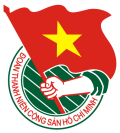 Tài liệu
SINH HOẠT CHI ĐOÀN